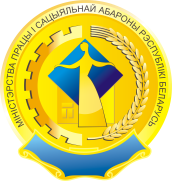 Министерство труда и социальной защитыРеспублики Беларусь
«Особенности системы управления охраной труда в Республике Беларусь»
Карчевский Иван Александрович.Начальник управления охраны и государственной экспертизы 
условий труда
Минск, 2012
1
Согласно Концепции государственного управления охраной труда в Республике Беларусь, утвержденной  постановлением Совета  Министров Республики Беларусь от 16 августа 2005г. № 904, государственное управление охраной труда предусмотрено на уровнях:
республиканском;
отраслевом;
территориальном
Государственное управление в области охраны труда
Согласно Закону Республики Беларусь 
    «Об охране труда» государственное управление в области охраны труда осуществляют:
Президент Республики Беларусь;
Правительство Республики Беларусь;
Республиканские органы государственного     управления, иные государственные организации, подчиненные Правительству Республики Беларусь;
местные исполнительные и распорядительные органы в пределах их компетенции
ГОСУДАРСТВЕННОЕ УПРАВЛЕНИЕ ОХРАНОЙ ТРУДА В РЕСПУБЛИКЕ БЕЛАРУСЬ
Президент Республики Беларусь
Местные исполнительные и распорядительные органы
Правительство Республики Беларусь
Организация
Республиканские органы государственного управления и иные государственные организации, подчиненные Правительству Республики Беларусь
Министерство труда и социальной защиты Республики Беларусь
СИСТЕМА УПРАВЛЕНИЯ ОХРАНОЙ ТРУДА
Система управления охраной труда – регламентированная законодательными и иными нормативными правовыми актами совокупность различных мероприятий, а также методов и средств управления, направленных на организацию планомерной программно-целевой деятельности руководителей и специалистов по обеспечению безопасности, сохранению здоровья и работоспособности человека в процессе труда, включающей подготовку, принятие и реализацию соответствующих управленческих решений
D
Методология управления по циклу PDCA-Plan(планируй)-Dо(действуй)-Check(проверяй)-Аct(совершенствуй)
Планируй:
Устанавливай цели, задачи и процессы, необходимые для достижения результатов в соответствии с требованиями законодательства и политикой организации 
Действуй:
Организовывай
Координируй
Стимулируй необходимую деятельность
Совершенствуй:
Предпринимай действия для непрерывного совершенствования
Проверяй:
     Проводи аудиты, проверки, мониторинги и измерения на  соответствие политике, целям и требованиям законодательства, документирование результатов
A
P
C
Планирование работы по охране труда
Обучение и проверка знаний по вопросам охраны труда
Квалификация специалистов по охране труда
Законодательные и 
иные обязательные
 требования по 
охране труда
Целевые нормативы
 и целевые установки
Политика 
организации
 в области
 охраны труда
Орган управления охраной труда

Руководитель организации или иной уполномоченный собственником
 орган управления, руководители подразделений, служб, филиалов
Управляющие воздействия

Приказы, распоряжения, указания, 
предписания, мероприятия, инструктажи,
 стимулирование и др.
Информация с объекта 
управления охраной труда
Отчеты, информации, результаты
 проверок, аудитов, оценки рисков,,
 мониторингов, жалоб и др.
Объект управления охраной труда

Деятельность подразделений, служб, работников по охране труда
Политика государства в области охраны труда
Статья 4. Основные направления  государственной политики в области охраны труда
	
Основными направлениями государственной политики в области охраны труда являются: 
приоритет сохранения жизни и здоровья работающих;    
ответственность работодателя за создание безопасных и здоровых условий труда;
комплексное решение задач охраны труда на основе республиканской, отраслевых, территориальных программ по этому вопросу и с учетом других направлений экономической и социальной политики, достижений в области науки и техники; 
социальная защита работающих, возмещение вреда лицам, потерпевшим от несчастных случаев на производстве и (или) получивших профессиональные заболевания;
установление единых требований по охране труда для всех работодателей; 
использование экономических методов управления охраной труда, участие государства в финансировании мероприятий по охране труда за счет средств, поступающих в республиканский бюджет, средств фонда предупредительных (превентивных) мероприятий по обязательному страхованию от несчастных случаев на производстве и профессиональных заболеваний, иных источников, не запрещенных законодательством;
информирование граждан, проведение обучения, профессиональной подготовки работников по вопросам охраны труда;
обеспечение взаимодействия республиканских органов государственного управления и иных государственных организаций, подчиненных Правительству Республики Беларусь, местных исполнительных и распорядительных органов, контролирующих (надзорных) органов, профессиональных союзов (далее – профсоюзов), организаций;
сотрудничество между работодателями и работающими;
использование международного опыта организации работы по улучшению условий и повышению безопасности труда.
«Особенности системы управления охраной труда в Республике Беларусь»
Карчевский Иван Александрович.Начальник управления охраны и государственной экспертизы условий труда